2021 Legislative Update
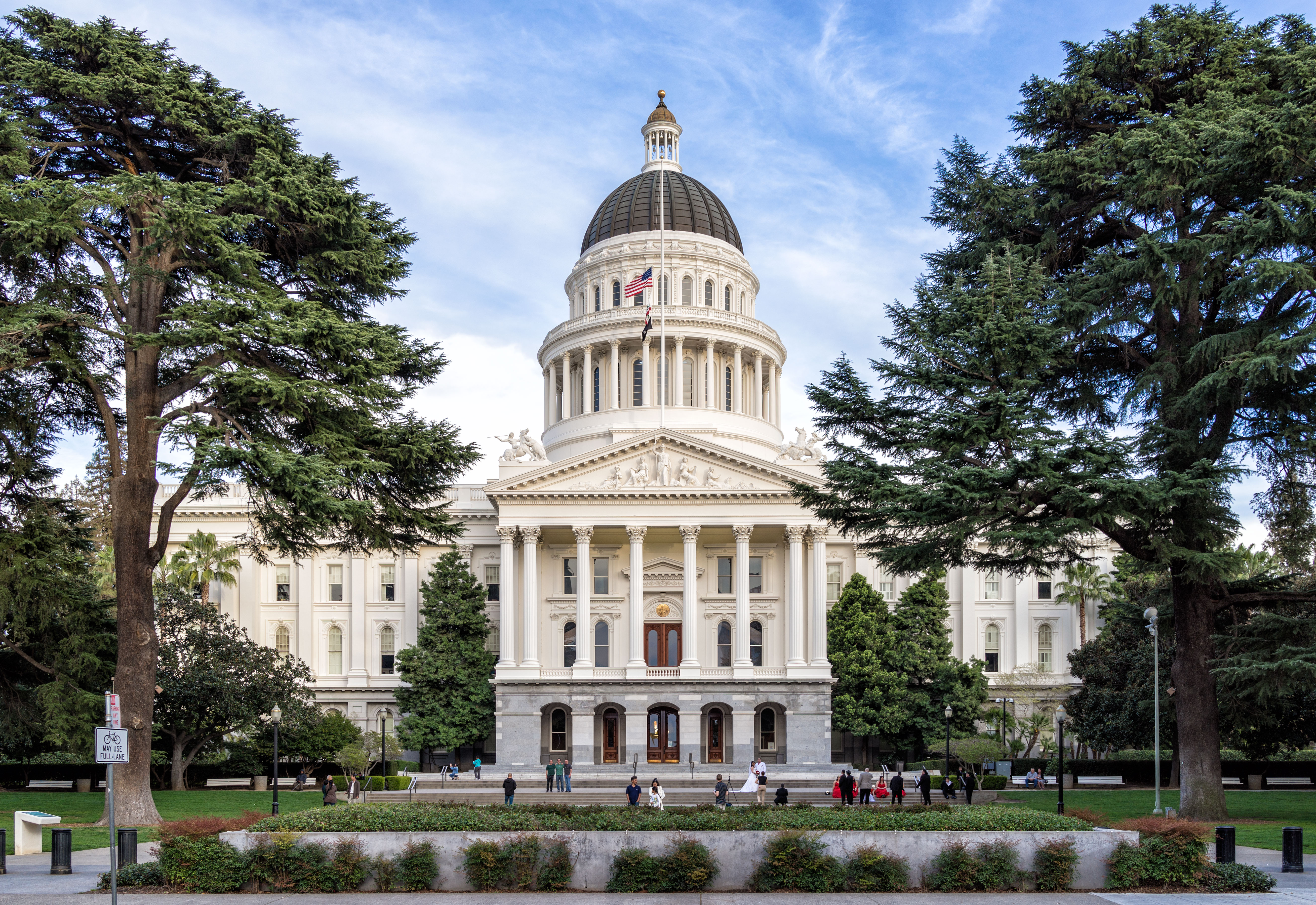 September 15, 2021 – APA California 2021 Virtual Conference
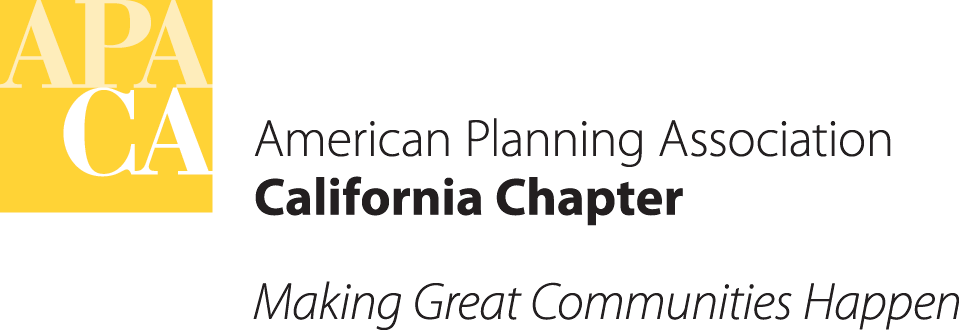 Panelists
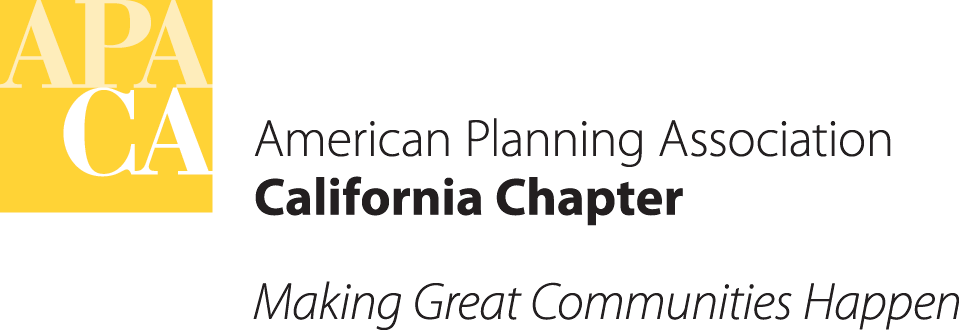 Eric S. Phillips 
Partner, Burke, Williams, & Sorensen. LLP
APA California VP of Policy and Legislation


Lauren De Valencia
Stefan/George Associates
APA California Lobbyist
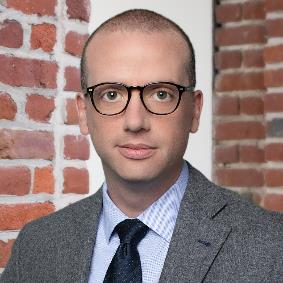 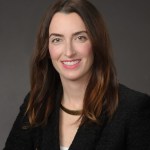 2021-22 APA California Platform
Housing
Inclusion and Social Justice
Hazards and Hazard Mitigation
Infrastructure, Services, and Fees
CEQA
Healthy Communities
Coordinated Planning
2021 Legislative  Themes
2021-2022 State Budget  “100 Billion CA Comeback Plan”
COVID-19 Tenant Relief (Early Action)
Moratorium on evictions for non-payment of rent due to COVID-19 financial hardship through 9/30/21
Rental assistance program for tenants and landlords 
Housing  and Homelessness 
$12 billion in new funding for homelessness programs over the next two years
$1.75 billion to alleviate the backlog in affordable housing construction
$300 million for preservation of existing affordable housing
$130 million for the development, maintenance, and preservation of farmworker housing
$600 million for planning and implementation grants to help local governments plan for and meet SCS goals
Wildfire Mitigation  (Early Action) 
$1.5 billion over multiple years for various wildfire prevention and response efforts 
Climate Resiliency
$3.7 billion over three years to make needed climate resiliency investments
Broadband 
$6 billion over a multi-year period for broadband infrastructure and improved access to broadband
2021 Housing Bills
TWO YEAR BILLS 
SB 5 (Atkins) Would establish a statewide housing bond for the creation of new affordable housing.
SB 6 (Caballero) Would allow housing in retail and office zones and make multi-family housing and mixed-use development subject to by-right approvals in Commercial Zones.
SB 15 (Portantino) Would provide grants to local governments that rezone idle big box commercial shopping centers for development of low/moderate income housing.
SB 621 (Eggman) Would establish a ministerial process for hotel and motel conversions to multi-family housing.
SB 778 (Becker) Would allow ADUs in the commercial portions of mixed-use buildings.
ACA 1 (Aguiar-Curry) Would reduce the threshold for voter approval of public financing for infrastructure, affordable housing and supportive housing.
AB 115 (Bloom) Would make multi-family housing and mixed-use development subject to by-right approvals in Commercial Zones.
AB 500 (Ward) Would require local governments in the coastal zone to amend local coastal plans provide streamlined permitting procedures for certain housing projects.
AB 561 (Ting) Would require the Treasurer’s Office to make recommendations regarding the creation of a program to help homeowners qualify for loans to construct additional housing, including ADUs and JADUs.
AB 989 (Gabriel) Would create a new Office of Housing Appeals within HCD to review affordable housing projects that are alleged to have been denied or subjected to conditions in violation of the HAA.
AB 1322 (Rivas) Would allow the governing body of a city or county to determine that a local measure approved by voters is in conflict with state housing law.
HOUSING BILLS SENT TO THE GOVERNOR 
AB 342 (Quick-Silva) Separate ADU Conveyance Requires a local government to allow a qualified nonprofit corporation to sell an ADU separately from the primary dwelling unit on the property.
AB 215 (Chiu) Housing Element Enforcement Increases the enforcement authority of the state  in relation to violations of state housing law and changes timeframe for HCD review of draft and final Housing Elements.

AB 571 (Mayes) Affordable Impact Fees Prohibitions Prohibits charging affordable housing fees on affordable units in density bonus projects.

AB 787 (Gabriel) Conversion of Affordable Units Allows a local government to take RHNA credit on its Housing Element Annual Progress Report when deed restrictions are added to existing multifamily buildings to create new affordability covenants. 

AB 1398 (Bloom) Housing Element Compliance Requires local governments that fail to adopt a legally compliant housing element within 120 days of the statutory deadline, must complete a rezone program within one year instead of the current three-year requirement.
2021 Housing Bills
Housing Bills Sent to the Governor – Cont.
SB 290 (Skinner) Expands Density Bonus Law Provides additional benefits to projects that include student housing and would allow all ownership projects, not just common interest developments, to use Density Bonus Law. 
SB 477 (Wiener) New APR Requirements Adds a number of requirements to the annual progress report that local governments are required to submit to HCD each year in relation to their housing elements.
SB 728 (Hertzberg) Density Bonus For Sale Units This bill authorizes a qualified nonprofit housing organization to purchase a for-sale unit under density bonus law 
SB 791 (Cortese) Surplus Land Unit Establishes, subject to an appropriation, the California Surplus Land Unit within HCD with the primary purpose of facilitating the development and construction of residential housing on local surplus land.
SB 8 (Skinner) Extension of the Housing Crisis Act of 2019 (SB 330)
Extends the sunset by 5 years, to January 1, 2030
Expands the definition of "housing development project” to include single dwelling units and projects requiring either discretionary or nondiscretionary approval throughout SB 330 (other than the Housing Accountability Act)
Expands the definition of “downzoning” to include any action that would individually or cumulatively reduce the site’s residential development capacity
Revises the definition of “concurrently”, when upzoning is approved concurrently with downzoning, to mean within the same meeting or within 180 days of downzoning
Modifies relocation assistance , right of first refusal and replacement unit provisions to carve out single-unit projects, focus benefits on lower income households, and accommodate 100% affordable projects
SB 9 (Atkins) Streamlining for Duplexes and Lot Splits
Requires ministerial approval of up to two units on a lot in all existing single-family residential zones and/or an urban lot split so long as the parcel is: 
Within an urbanized area;
Not located on or within prohibited sites pursuant to SB 35, Section 65913.4;
Does not require the demolition or alteration of moderate to very low-income housing, housing subject to rent control, or housing occupied by a tenant in the last three years; and
Will not require the demolition of more than 25% of existing walls, unless an ordinance allows such demolition (not applicable to urban lot split).
Authorizes a local agency to:
Deny an SB 9 project if the project would have a specific, adverse impact upon health and safety or the physical environment and there is no feasible method to satisfactorily mitigate or avoid the specific adverse impact
Apply local development standards that allow:
two units per lot
Setbacks of up to 4 feet from the rear and side lot lines
Up to one parking space per unit [0 parking near transit]
Must require that rentals be longer than 30 days.
SB 9 (Atkins) Streamlining for Duplexes and Lot Splits
Additional requirements specific to urban lot splits: 
Requires lots to be roughly equal in size (no less than 40% of the original parcel) and no smaller than 1,200 square feet.
Conforms to the Subdivision Map Act’s requirements.
Requires that standards imposed cannot preclude the construction of 2 units on either of the split parcels and result in a unit size of less than 800 feet.
Allows requirements for easements and right-of-way.
Requires owner occupancy of one unit for a minimum of three years from the date of the approval.
Prohibits more than 2 units on parcels subdivided through an urban lot split, including ADUs, Junior ADUs, and primary dwelling units.
**Adoption of a local ordinance to implement SB 9 is exempt from CEQA**
SB 10 (Wiener) Streamlining to Upzone for Increased Density
Allows a local government to adopt an ordinance authorizing housing development projects of 10 or fewer units per parcel in transit-rich areas or urban infill sites, unless the parcel is located in a very high fire hazard severity zone or is subject to a voter-approved restriction designating open space, park, or recreational purposes.
Ordinances adopted pursuant to SB 10 are exempt from CEQA.
Individual housing development projects proposed in a zone adopted under SB 10 with more than 10 residential units are prohibited from ministerial or by right approval and are ineligible for any CEQA exemptions.
Voids any covenant, restriction, or condition contained in private CC&Rs if it would restrict the ability to build at the density allowed by a City-adopted ordinance pursuant to this bill.
Sunsets after Jan 1, 2029.
SB 478 (Wiener) Minimum FAR Standards
Prohibits a local government from requiring the following for housing development projects in multifamily and mixed-use zones:
Three to seven units, imposing an FAR standard that is less than 1.0
Eight to ten units, imposing an FAR standard that is less than 1.25
For a project consisting of three to ten units, denying a housing development project located on an existing legal parcel solely on the basis that the lot area of the proposed lot does not meet the local agency's requirements for minimum lot size.
Prohibits denial on the basis of failure to meet minimum lot size standards (existing lots only)
Adds enforcement language from AB 215 (Chiu) for chaptering purposes.
2021 Coordinated Planning, Neighborhood Vitality and Healthy Communities
TWO YEAR BILLS 
AB 897 (Mullin) Would create new regional climate adaptation and resilience action plans.
AB 1486 (Carrillo) Would exempt Housing Element updates and implementing actions from CEQA.
AB 1547 (Reyes) Would set up a new process for permitting near warehouse facilities.
SB 261 (Allen) and SB 475 (Cortese) Would make numerous changes to SB 375.
SB 499 (Leyva) Would prohibit the land use element from designating land uses that would impact health outcomes in disadvantaged communities. 
AB 585 (L. Rivas) Would establish the Extreme Heat and Community Resilience Program to coordinate the state’s efforts to address extreme heat and the urban heat island effect.
Held Under Submission in Senate Appropriations Committee 
SB 32 (Cortese) Would have required local governments to identify goals and strategies to decarbonize new buildings in the General Plan, a climate action or greenhouse gas reduction plan or a building standards update.
Coordinated Planning, Neighborhood Vitality and Healthy Communities
BILLS SENT TO THE GOVERNOR 
AB 1147 (Friedman) Regional Transportation Planning Makes numerous changes to the required elements of metropolitan planning organizations' regional transportation plans to ensure effective implementation of sustainable communities strategies and alternative planning strategies. 
Requires the Governor's Office of Planning and Research to develop a guidance document to provide best practices for establishing "15-minute communities”.
Requires the California Department of Transportation (Caltrans) to develop a bicycle highway pilot program.
SB 1 (Atkins) California Sea Level Rise Mitigation and Adaptation Act of 2021 Creates the California Sea Level Rise State and Regional Support Collaborative at the Ocean Protection Council to help coordinate and fund state  and local efforts to prepare for sea level rise associated with climate change.
SB 83 (Allen) Sea Level Rise Revolving Loan Program Requires the Ocean Protection Council to develop the Sea Level Rise Revolving Loan Program for the purposes of providing low-interest loans to local jurisdictions to purchase coastal properties identified as vulnerable coastal property.
2021 Inclusion and Equity Bills
TWO YEAR BILLS 
AB 387 (Lee) Creates the Social Housing Act would focus public resources on housing creation.
SCA 2 (Allen) Would repeal Article 34, eliminating vote requirement to construct public lower income rental housing

BILL SENT TO THE GOVERNOR 

AB 491 (Ward) Equal Access for Affordable Units Requires that low-income occupants of a mixed income development have the same access to common entrances and to common areas and amenities as the occupants of market rate housing units.
AB 721 (Bloom) Restrictive Covenants Provides that covenants, restrictions, or private limits on the density of a property shall not be enforceable against a property owner who is developing a 100% affordable project.

AB 1466 (McCarty) Restrictive Covenants Requires each county recorder’s office to establish a program to proactively identify, catalog, and redact any unlawfully discriminatory restrictive covenants in that county’s property records and authorizes the imposition, if approved by the respective county board of supervisors, of a fee to fund the program.
TWO YEAR BILLS
AB 678 (Grayson)/SB 695 (Ochoa-Bogh) Would impose restrictions and caps on impact fees.
Held Under Submission in Senate Appropriations Committee 
AB 1401 (Friedman) Would prohibit local governments, in a county with a population of 600,000 or more,  from imposing or enforcing a minimum automobile parking requirement for residential, commercial and other developments if the parcel is located within one-half mile walking distance of public transit. 
Specified prohibitions for local governments with less than 600,000 was reduced to a project within a ¼ mile of public transit. 
BILLS SENT TO THE GOVERNOR
Telecom-related Streamlining
AB 537 (Quirk) Makes changes to existing law that requires an application for a wireless telecommunications facility to be deemed approved.
SB 378 (Gonzalez) Requires local governments to allow fiber installers to use microtrenching for installing fiber unless the local government makes a finding that microtrenching would adversely impact public health and safety.
SB 556 (Dodd) Establishes permitting requirements for small wireless facilities on streetlight/traffic signal poles owned by local governments.
2021 Infrastructure, Services, and Fees Bills
AB 602 (Grayson) Impact Fees and Nexus Studies
Modifies the Mitigation Fee Act to impose new requirements for preparing nexus studies and adopting fees. 
HCD would be required to create an impact fee nexus study templates for jurisdictions to use, which would include methods of calculating the feasibility of developing housing under the proposed fee. 
Beginning on January 1, 2022, any nexus study for a new or revised impact fee must: 
Identify the proposed level of service for each public facility and an explanation of why the level of service is appropriate.
Review existing fees that were collected and how they were used.
Calculate impacts of housing development projects based on square footage of the units or make findings that an alternative calculation is more appropriate to establish a reasonable relationship between the project and the need for public facilities.
Include the adoption of a Capital Improvement Plan for large jurisdictions. 
Be adopted at a public hearing after at least 30 days’ notice.
Be updated at least every 8 years.
2021 CEQA Bills
TWO-YEAR BILLS 
AB 621 (Rivas) Would provide streamlining for hospitals. 
AB 1277 (Rubio) Would provide streamlining to affordable student housing. 
SB 37 (Cortese) Would update the list of hazardous waste sites/ hazardous substances sites and prohibit a project from using the "common sense" exemption for a project at any site on the Cortese List, except for projects that meet specified conditions.
SB 412  (Ochoa-Bogh) Would expand the definition of “emergency” to include CEQA exemption for mitigating fire threats.
BILLS SENT TO THE GOVERNOR 
AB 819 (Levine)  Online CEQA Noticing  Requires CEQA notices and environmental review documents to be filed electronically and posted online.
    Signed by the Governor 
SB 7 (Atkins) Expansion of Leadership Act Projects  Re-establishes the expedited CEQA administrative and judicial review procedures in the Jobs and Economic Improvement Through Environmental Leadership Act for environmental leadership development projects for four years.  Additionally, this bill expands the Leadership Act to include smaller housing projects. 

Signed by the Governor
2021 Hazard Mitigation Bills
TWO YEAR BILLS
AB 800 (Gabriel) – Expands requirements for the Dept. of Forestry to identify areas of the state as moderate and high fire hazard severity zones and coordinate safety element updates.
AB 1295 (Muratsuchi)/SB 55 (Stern) Would prohibit developments in VHFHSZs.
AB 1500 (E. Garcia) /SB 45 (Portantino) – Would enact the Safe Drinking Water, Wildfire Prevention, Drought Preparation, Flood Protection, Extreme Heat Mitigation, and Workforce Development Act of 2022 (Act), places a general obligation bond before voters in the 2022 general election ballot.
SB 12 (McGuire) Would establish certain fire hazard planning responsibilities on local governments and requires cities and counties to make specified findings on fire standards prior to permitting development in VHFHSZs. 
Reintroduced from last session – SB 182 (Jackson), which was vetoed by the Governor in 2020.
2021 Hazard Mitigation Bills – Cont.
BILLS SENT TO THE GOVERNOR
AB 9 (Wood) Wildfire Mitigation Establishes the Regional Forest and Fire Capacity Program in the Department of Conservation to build local and regional capacity and implement strategies and projects that create fire adapted communities.
AB 642 (Friedman) Prescribed Burns Provides various changes to support cultural and prescribed fire, including the creation of a Cultural Burning Liaison at the Department of Forestry and Fire Protection and requires a proposal for creating a prescribed fire training center in California.
SB 63 (Stern) Vegetation Management and Standards Expands fire prevention and protection efforts, including among other things, improved vegetation management, updated standards for homes in VHFHSZs and consideration for these same standards in moderate fire risk areas.
SB 456 (Laird) Wildfire Task Force Reporting Requires the implementation and regular updating of the Wildfire and Forest Resilience Task Force’s recently-released “California’s Wildfire and Forest Resilience Action Plan”, the alignment of the Action Plan’s goals and key actions within the state’s climate adaptation and resiliency framework and annual reporting of progress.
Join the Legislative Review Team
Other Legislative Resources for APA California Members
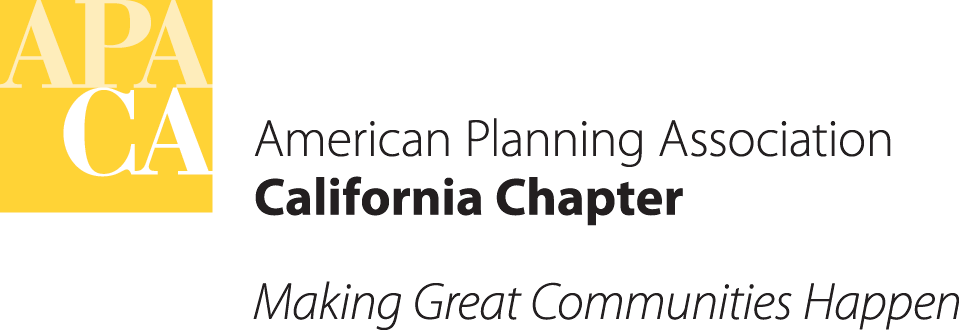 Questions?
Contact Info
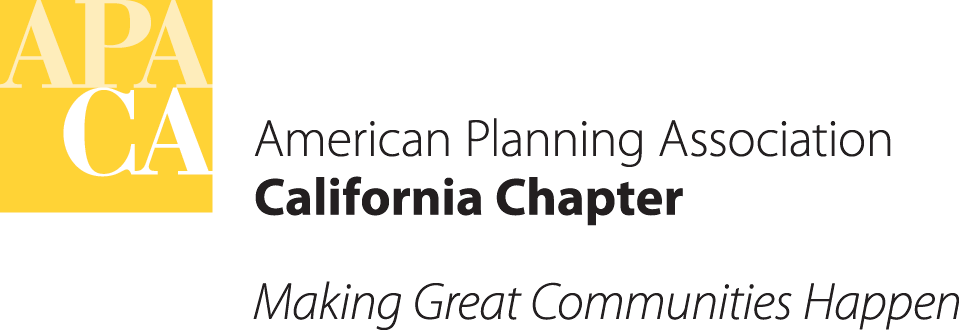 Eric S. Phillips 
Partner, Burke, Williams, & Sorensen. LLP
ephillips@bwslaw.com
APA California VP of Policy and Legislation
policy@apacalifornia.org

Lauren De Valencia
Stefan/George Associates
APA California Lobbyist
lauren@stefangeorge.com